Say it in a sentence – Relative Clause
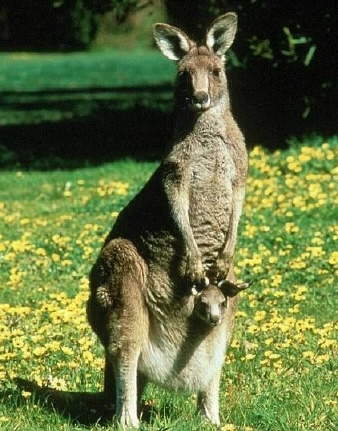 The Woman is a doctor
Mom sentence
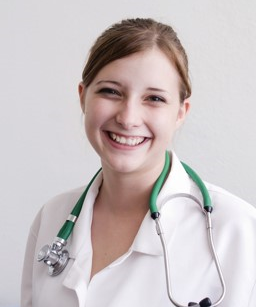 Mom
The woman who lives next door is a doctor
A Woman lives next door.
Baby sentence
Baby
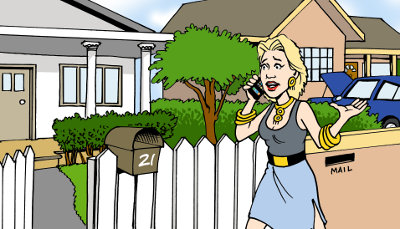 97th WD – Grammar Lesson Plan
Matt (Jaeyong Chung)
Say it in a sentence – Relative Clause
A Woman lives next door.
The woman is a doctor.
* possible relative pronouns : who / that / which / whose / whom / where / why / what
97th WD – Grammar Lesson Plan
Matt (Jaeyong Chung)
Say it in a sentence – Relative Clause
#1
A person called you.
Who was the name of the person?
* possible relative pronouns : who / that / which / whose / whom / where / why / what
97th WD – Grammar Lesson Plan
Matt (Jaeyong Chung)
Say it in a sentence – Relative Clause
#2
Barbra works for a company.
The company makes furniture.
* possible relative pronouns : who / that / which / whose / whom / where / why / what
97th WD – Grammar Lesson Plan
Matt (Jaeyong Chung)
Say it in a sentence – Relative Clause
#3
A machine broke down.
The machine is working again now.
* possible relative pronouns : who / that / which / whose / whom / where / why / what
97th WD – Grammar Lesson Plan
Matt (Jaeyong Chung)
Say it in a sentence – Relative Clause
#4
I wanted to see a woman.
The woman was away.
* possible relative pronouns : who / that / which / whose / whom / where / why / what
97th WD – Grammar Lesson Plan
Matt (Jaeyong Chung)
Say it in a sentence – Relative Clause
#5
Ann bought a dress.
The dress doesn’t fit her very well.
* possible relative pronouns : who / that / which / whose / whom / where / why / what
97th WD – Grammar Lesson Plan
Matt (Jaeyong Chung)
Say it in a sentence – Relative Clause
#6
I slept in a bed last night.
The bed wasn’t very comfortable.
* possible relative pronouns : who / that / which / whose / whom / where / why / what
97th WD – Grammar Lesson Plan
Matt (Jaeyong Chung)
Say it in a sentence – Relative Clause
#7
You borrowed his car.
What’s the name of the man?
* possible relative pronouns : who / that / which / whose / whom / where / why / what
97th WD – Grammar Lesson Plan
Matt (Jaeyong Chung)
Say it in a sentence – Relative Clause
#8
I recently went back to the town.
There, I grew up.
* possible relative pronouns : who / that / which / whose / whom / where / why / what
97th WD – Grammar Lesson Plan
Matt (Jaeyong Chung)
Say it in a sentence – Relative Clause
#9
I’m calling you.
The reason is to ask your advice.
* possible relative pronouns : who / that / which / whose / whom / where / why / what
97th WD – Grammar Lesson Plan
Matt (Jaeyong Chung)
Say it in a sentence – Relative Clause (Summary)
97th WD – Grammar Lesson Plan
Say it in a sentence – Relative Clause (Summary)
Human? or Things?
Subject in the baby sentence?
Can it be “that”?
97th WD – Grammar Lesson Plan
Matt (Jaeyong Chung)